Agenda
Data sharing platform (atmos chem server, RAMADDA), Matthew’s website, wikispaces

LIDAR and weather balloon launch locations – still TBD.  Trip scheduled for tomorrow (Matthew and Jeff).  Also bring up:
* (2) 8-port network switches (for Rich)* FSSP/SMPS laptop computer (to replace the laptop currently in the fire-cab)* rack mount drawer for laptop computer (for 19" rack in fire-cab)* empty tripod (to mount on top of the castle) 

Weather tripod and met sensor deployment plans/schedule

Purchases that need to be made soon (e.g. radiosondes, helium)
LIDAR
TODAY
FSSP and rotation stage
Sprinter Van preparations
START
CPOC Project
END
below-cloud aerosol measurements (HR-TOF-AMS, CCN, SMPS, from the ASRC Sprinter Van)Jim Schwab, Sara Lance, Jie Zhang
summit aerosol measurements (CCN, SMPS)Richard Brandt, Sara Lance, Dan Orlowski
summit trace gas and met data (wind direction + speed, CO?...)  Richard Brandt?
summit cloud measurements (FFSSP, Parsivel disdrometer, LWC)Richard Brandt, Sara Lance, Dan Orlowski, Justin Minder, Matthew Brewer, ALSC
radiosonde measurements (RH, Temperature, GPS location, Altitude)Justin Minder, Matthew Brewer 
wind LIDAR (cloud base altitude, wind speed + direction)Jeff Freedman 
met towers (RH, Temperature, GPS location, Altitude, wind speed + direction, pressure, etc)Dave Fitzjarrald, Sara Lance
ambient met sensors (RH, Temperature, GPS location, Altitude)Justin Minder, Matthew Brewer
weather forecasts (LCL, rain, etc)Justin Minder, Matthew Brewer
aerosol forecasts (air trajectories, aerosol profiles)Sarah Lu, Jeongran Yun
cloud water analysis (ionic composition, organic content…)Amy Christiansen (UC Irvine), AnnMarie Carlton (UC Irvine), Chris Hennigan (UMBC), Sara Lance, Jim Schwab, Jie Zhang
AirBNB can house 9 people
Who will stay the entire 2 week Intensive Operations Period (IOP):
Sara Lance
Dan Orlowski
Matthew Brewer
Jie Zhang
Amy Christiansen

Staying for the first week:
Jim (and Janie?) Schwab
AirBNB for 2 week “Intensive Operations Period”
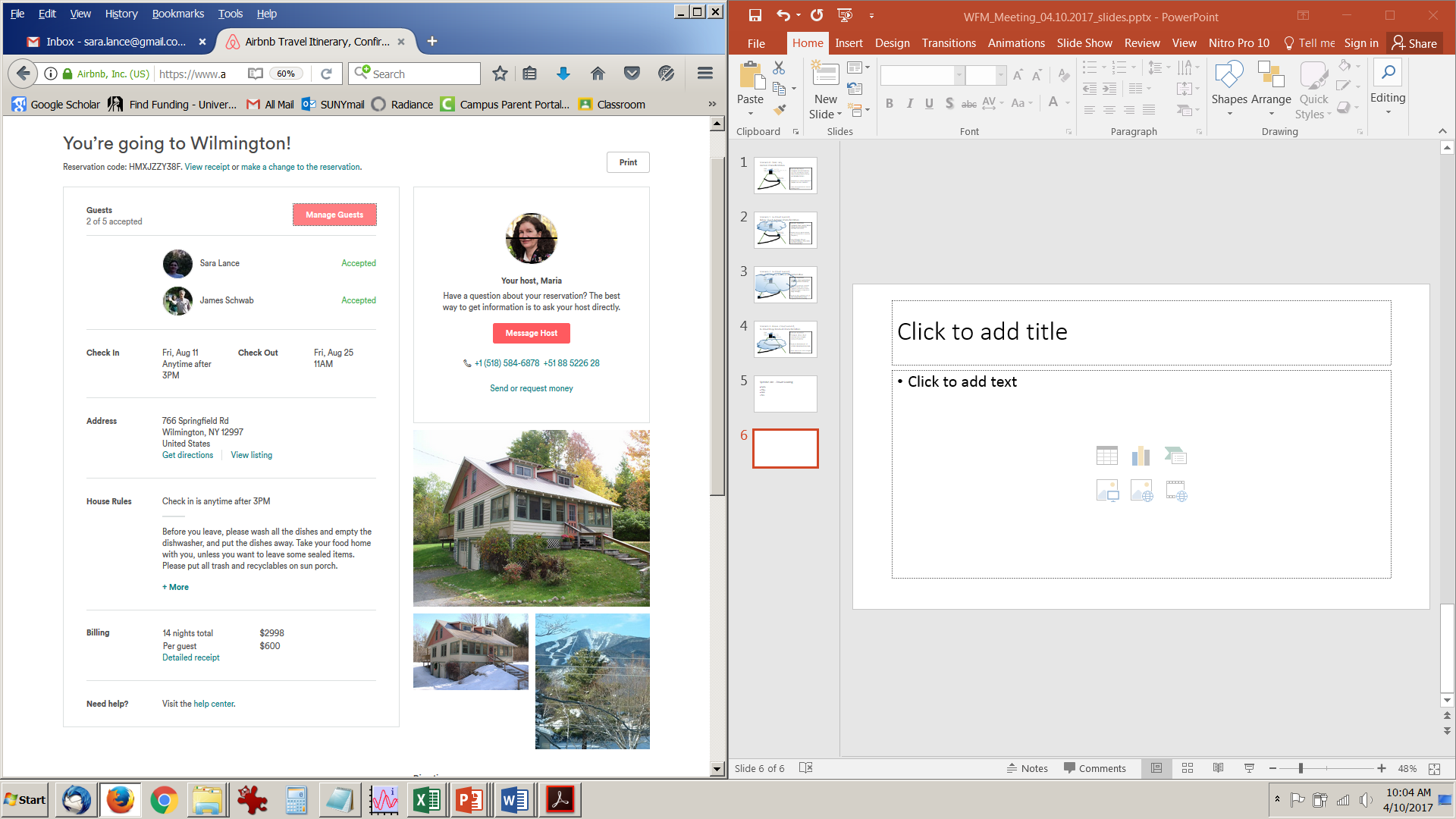 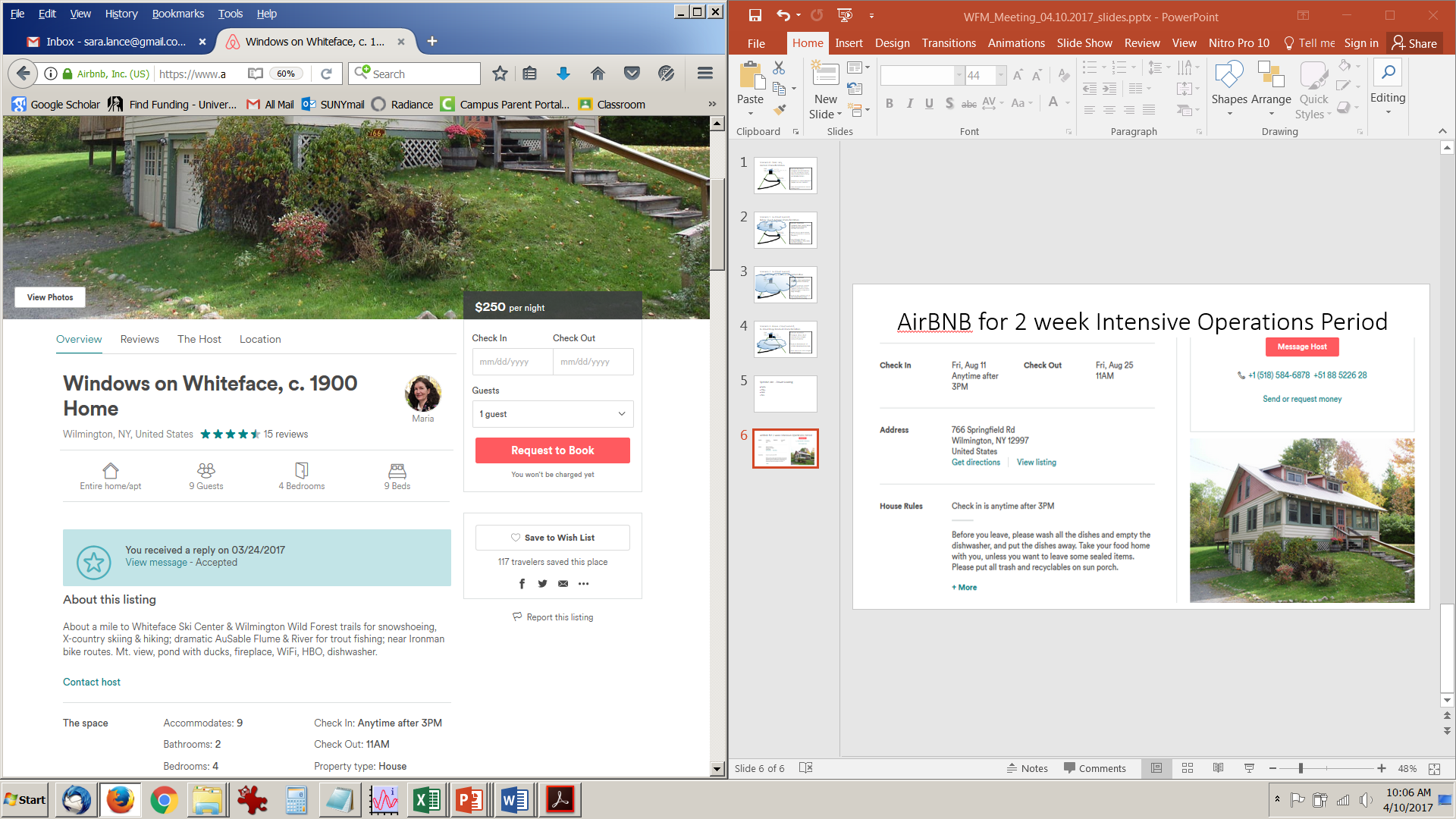